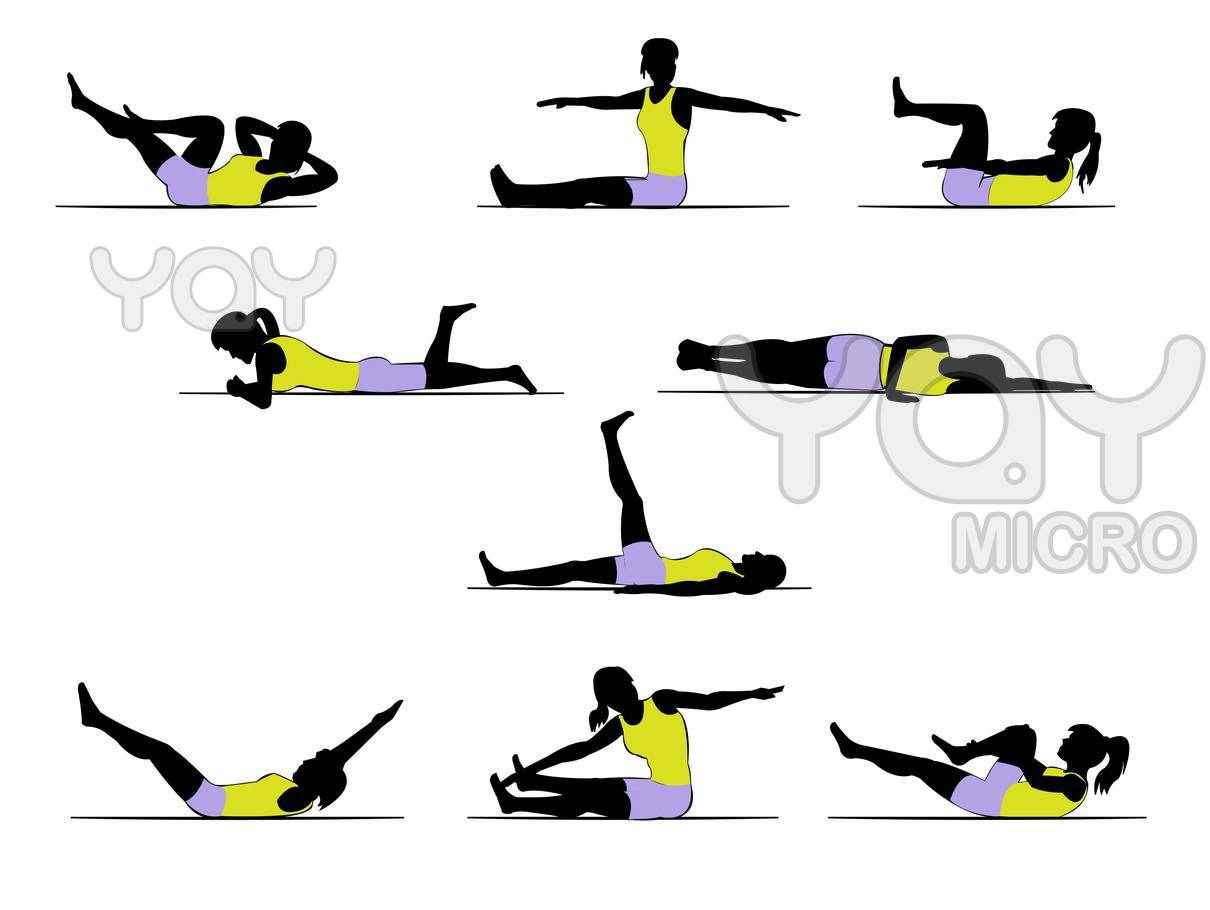 Exercise Behavior and the 
Acceptance & Action Questionnaire for Exercise (AAQ-Ex)
Sarah B. Staats, BA & Robert D. Zettle, Ph.D
Wichita State University
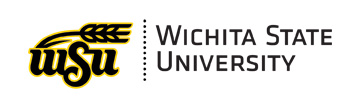 Research Question
Correlations
Does a context-specific measure of psychological flexibility describe and predict exercise behavior better than existing instruments?
Background
As reflected by the prevalence of obesity and weight-related diseases, many individuals stand to benefit from regular exercise but find it aversive and avoid it.
Psychological flexibility (PF) is one’s willingness to remain in contact with aversive thoughts, emotions, memories, and physical sensations in the service of chosen values (Hayes et al., 1999). PF may impact willingness to approach and sustain exercise behavior in the face of aversive private experiences.
Context-specific measures of PF do a better job of predicting and explaining the behavior within their domain of interest (Gregg et al., 2007; Sandoz, 2010). 
The current study seeks to validate an exercise-specific measure of psychological flexibility, examining its internal reliability, as well as its concurrent, convergent, and discriminant validity.
p < .01*, p < .001**
% Variance Accounted For
Discussion
Measures
Results
Acceptance & Action Questionnaire II (AAQ-II)
Measure of psychological flexibility; related to multiple domains of well-being and successful working (Bond et al., 2011)
Body Image – Acceptance & Action Questionnaire (BI-AAQ)
Measure of body image flexibility; related to body image dissatisfaction and disordered eating (Sandoz, 2010)
Distress Tolerance Scale (DTS)
Measure of emotional distress tolerance; related to mood/state acceptance (Simons & Gaher, 2005)
Body Mass Index (BMI)
Composite of height and weight; indicates body fatness for most people (CDC, 2011)
Yes! It does do a better job.
This context-specific measure of exercise-related psychological flexibility possesses strong internal reliability and different norms for males and females.
Performs better at predicting relevant, concurrent behavior than does the general AAQ-II or other measures.
Possesses discriminant validity, shown by its moderate correlations with neighboring instruments.
An important tool for researchers and clinicians working with exercise behavior.
Future research should replace self-reported with observed exercise behavior.
Four items with low item-total correlations were removed from the original scale in order to increase internal reliability and face validity, Cronbach’s α = .90.
Descriptives for 11-item AAQ-Ex
Overall M = 30.40, SD = 12.85
Female M = 32.40, SD = 12.92
Male M = 26.36, SD = 11.76
Significant gender difference, 
	p < .001
Observed range: 11 – 72  
	(11 – 77 possible)
The AAQ-Ex does a better overall job of predicting relevant behavior (see correlation matrix above).
Method
322 undergraduate students at a Midwestern university completed an online questionnaire.
Gender
66.8% female
Age
M = 22.37, SD = 6.91
Ranged from 18 – 55
75.3% were 18 – 22 
Ethnicity
83.2% White
9.6%    Asian
6.5%    Black or African American
6.5%    Hispanic or Latino/Latina
2.5%    American Indian or Alaskan Native
0.6%    Native Hawaiian or other Pacific Islander
AAQ-Ex:  Below you will find a list of statements. Please rate how true each statement is for you by circling a number next to it. Use the scale below to make your choice.
Notes:
The AAQ-Ex is a one-factor solution according to Velicer’s Minimum Average Partial (MAP) test. This means there are no “subscales.”

The reference for this poster, questionnaire, and accompanying information will be…

Staats, S.B., & Zettle, R.D. (2012, July). Exercise behavior and the Acceptance and Action Questionnaire for Exercise (AAQ-Ex). Poster session presented at the meeting of the Association for Contextual Behavioral Science, Washington, DC.

sarahbethstaats@gmail.com